На небу лопта, велика и жута,видиш је из сваког кута.По ноћи кад спава,на небо долази нова глава.Кад на ливаду баци своје зрнце,знаћеш да је то
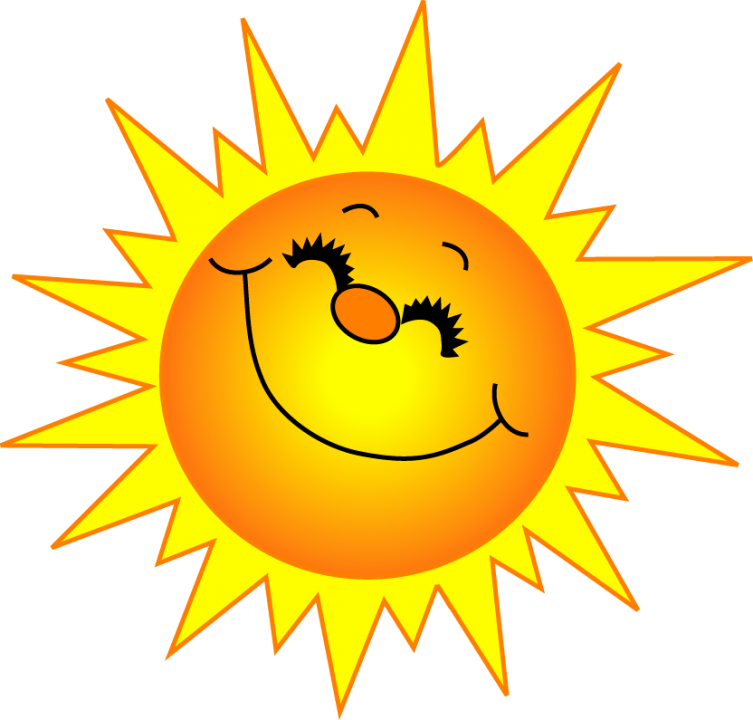 СУНЦЕ - ИЗВОР ПРИРОДНОГ СВЈЕТЛА И ТОПЛОТЕ
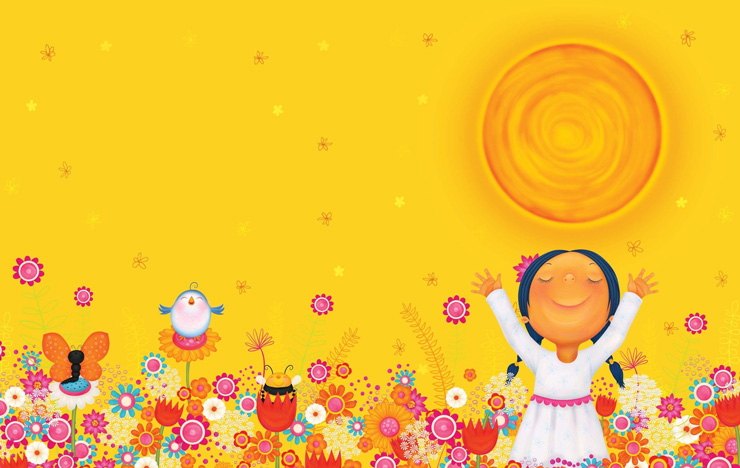 Све оно без чега жива бића не могу да живе зовемо УСЛОВИМА ЖИВОТА, а најважнији су:
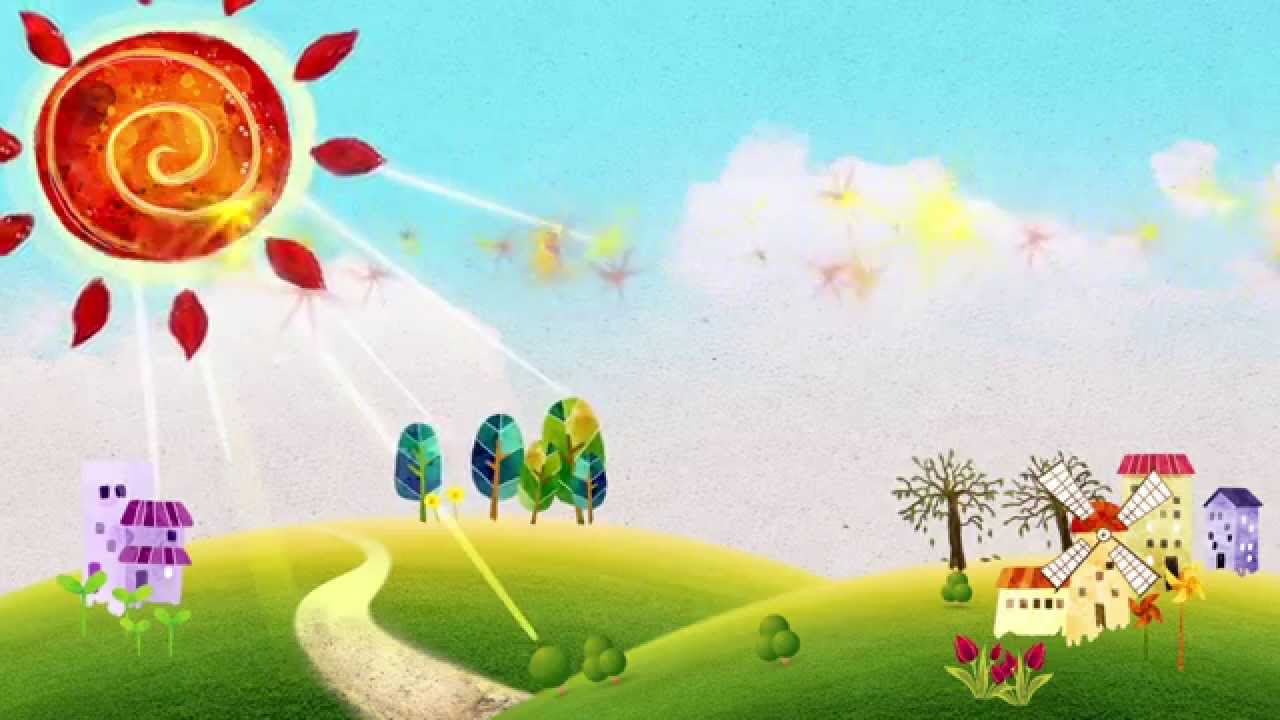 сунце
ваздух
вода
земљиште
Сунце даје природну свјетлост и топлоту.
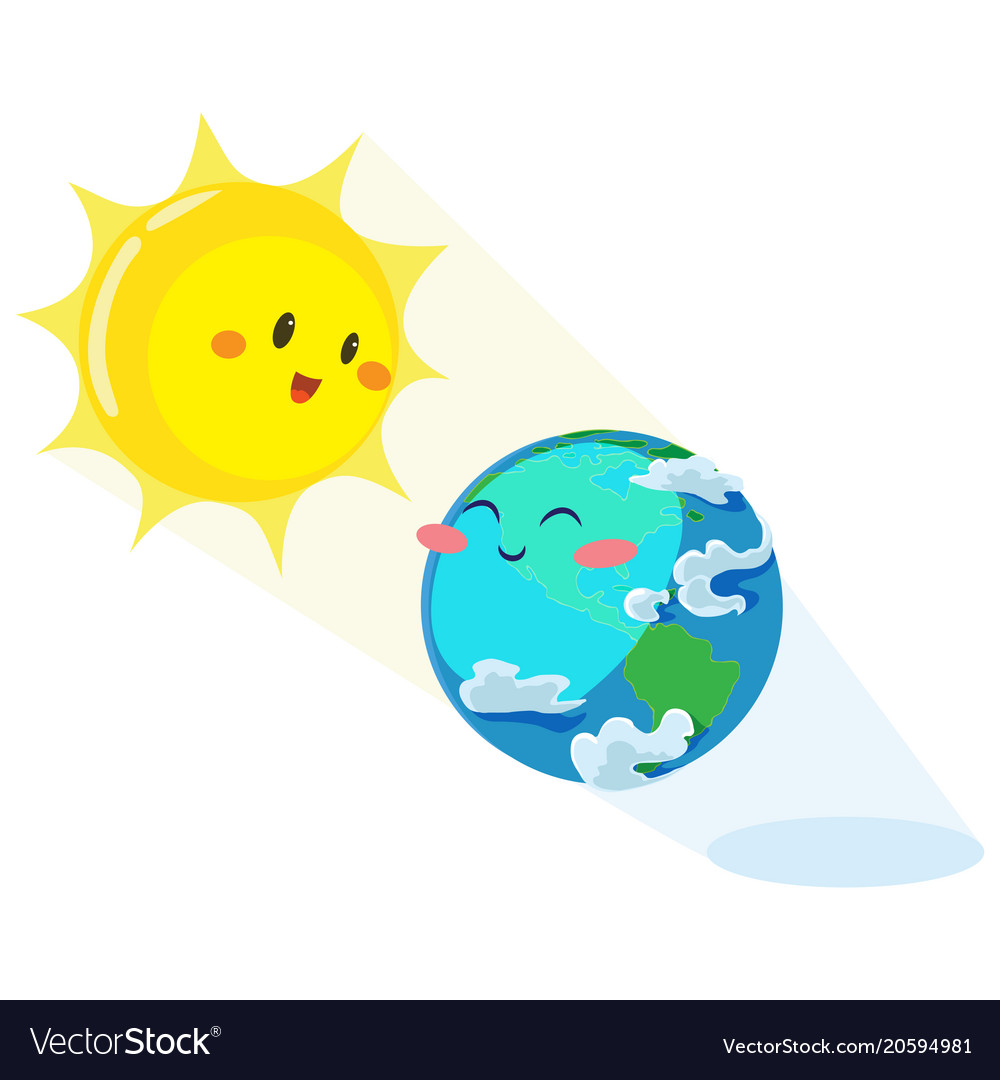 Значај свјетлости и топлоте за живот на Земљи
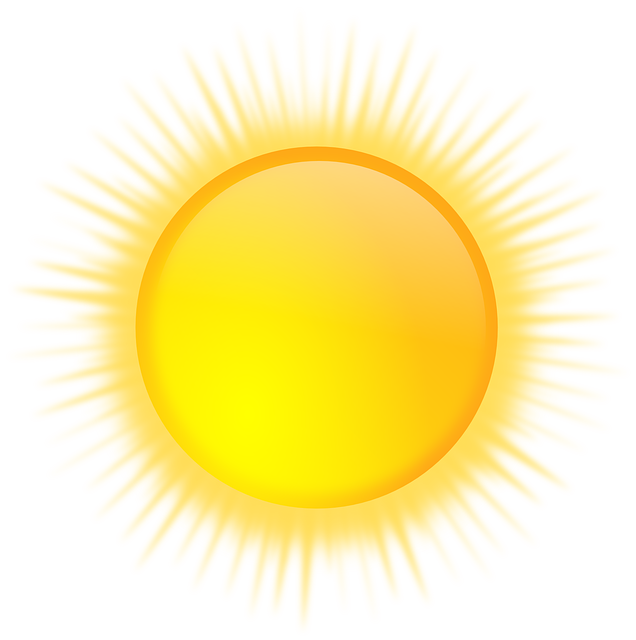 Без сунца и топлоте не би било биљака, животиње не би могле да преживе, а самим тим ни човјек.
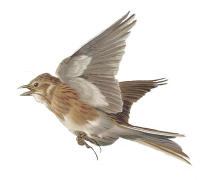 Сунце је извор живота!
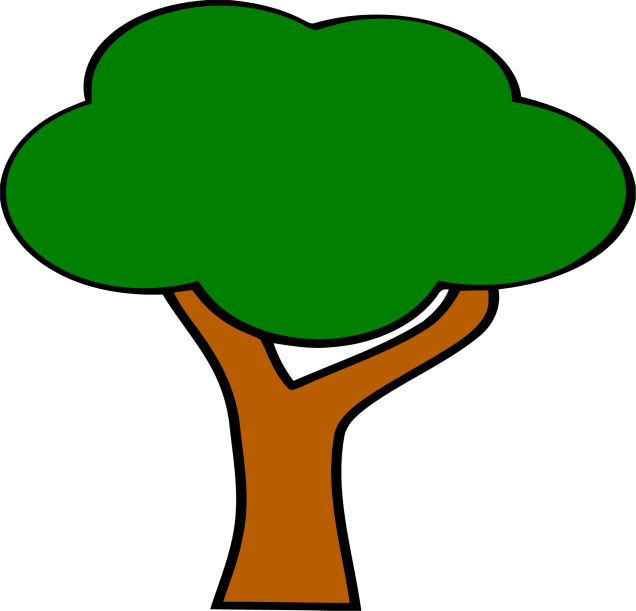 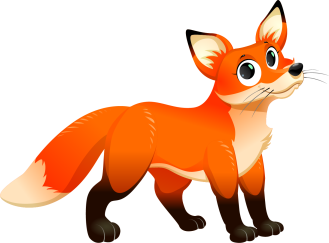 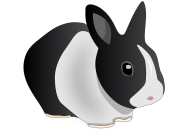 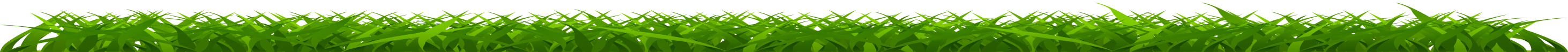 Постоје и вјештачки извори свјетлости и топлоте.
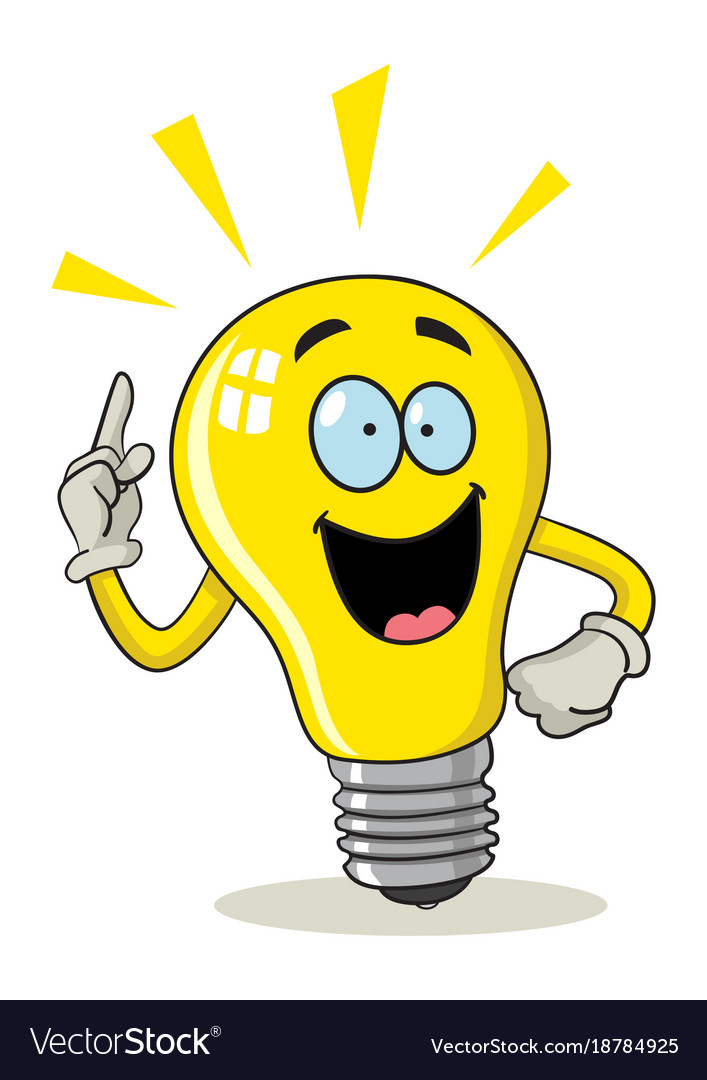 Вјештачки извори топлоте су:
дрво
угаљ
земни плин
нафта
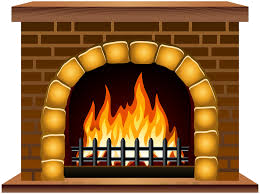 Вјештачки извори свјетлости су:
отворена свјетлост ватре
уређаји који свијетле помоћу електричне енергије
батеријске лампе
електричне сијалице
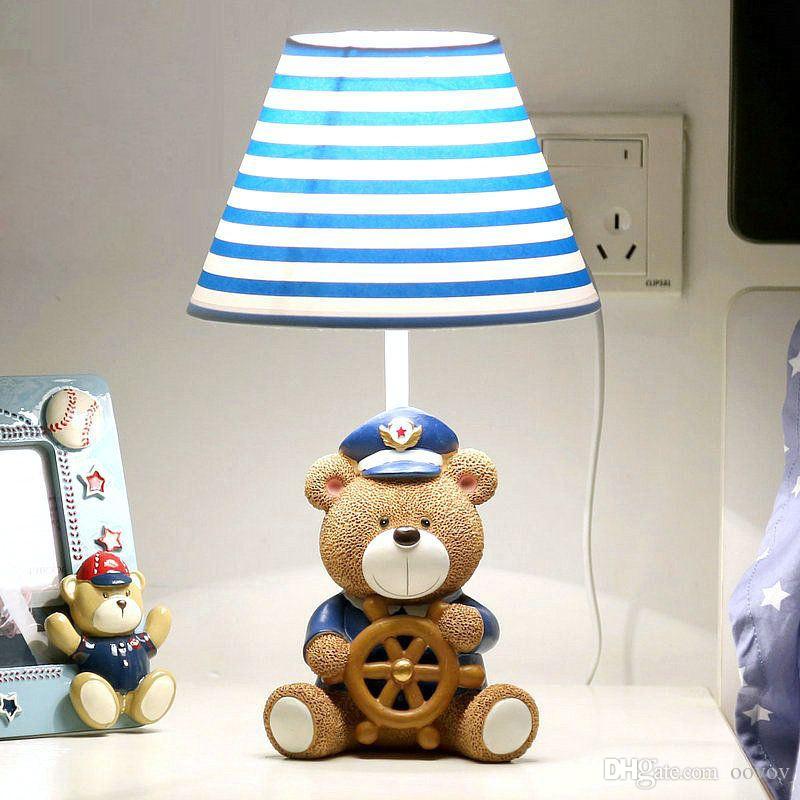 Утицај сунчевог зрачења на здравље људи
Умјерено излагање сунцу - правилан раст и развој костију човјека
Прекомјерно излагање сунцу - слабљење имунитета, опекотине и старење коже
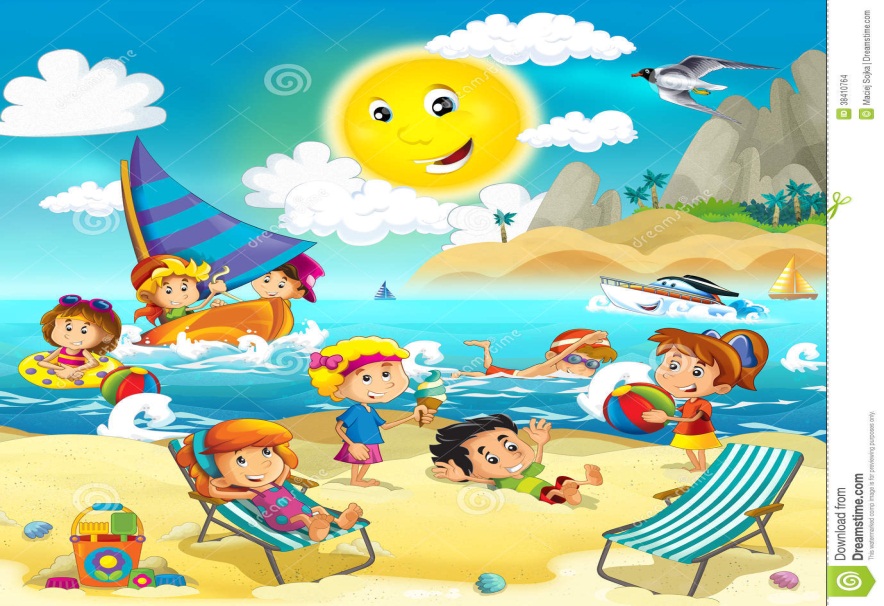 Задатак за самосталан рад:
Урадите стр. 37 у вашим Радним свескама за природу и друштво.
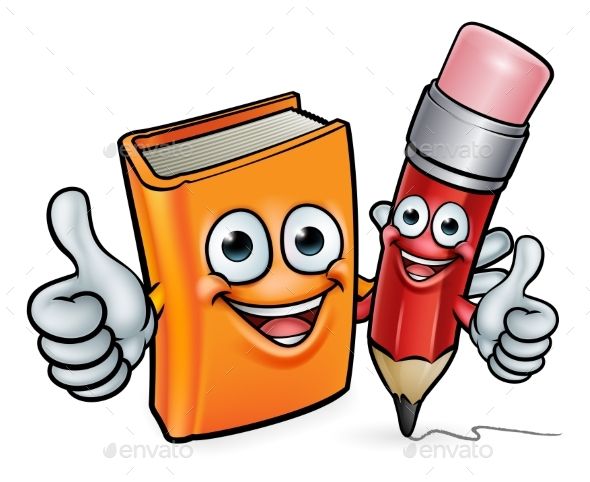